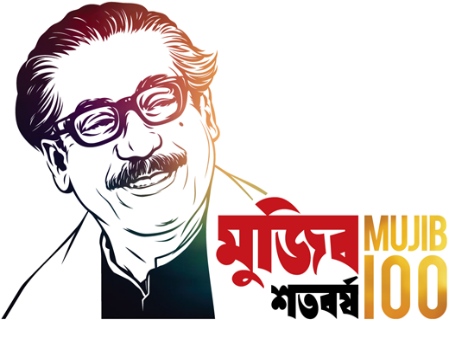 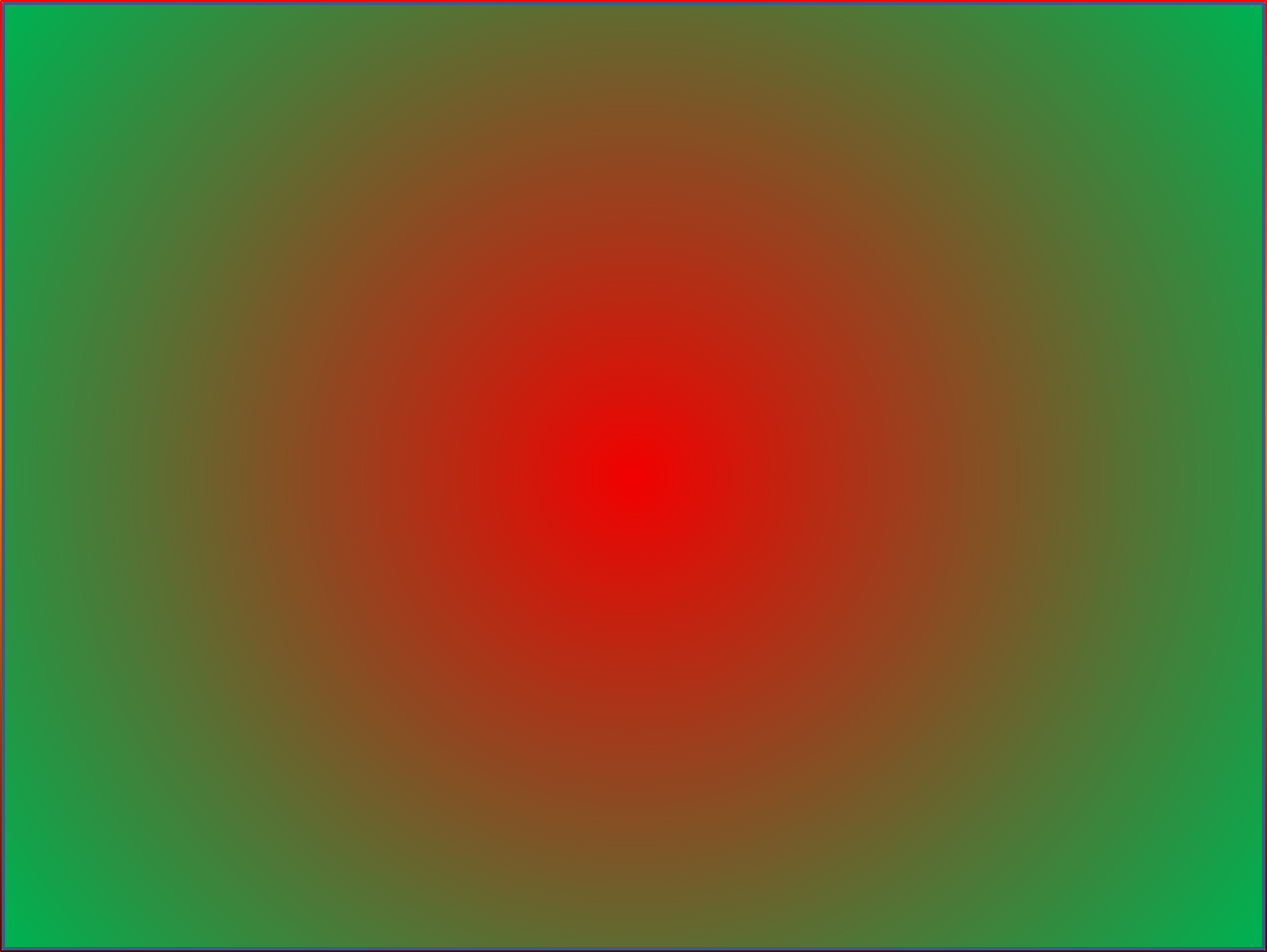 বঙ্গবন্ধু শেখ মুজিবর রহমান-এর 
জীবন বৃত্তান্ত
গোপালগঞ্জ
( টুঙ্গিপাড়া )
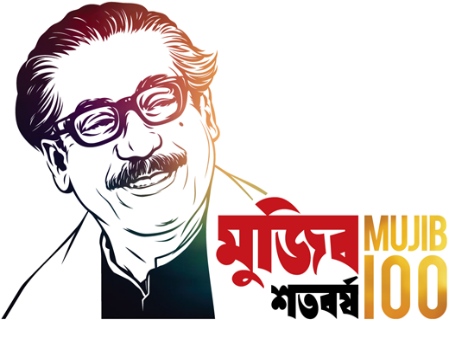 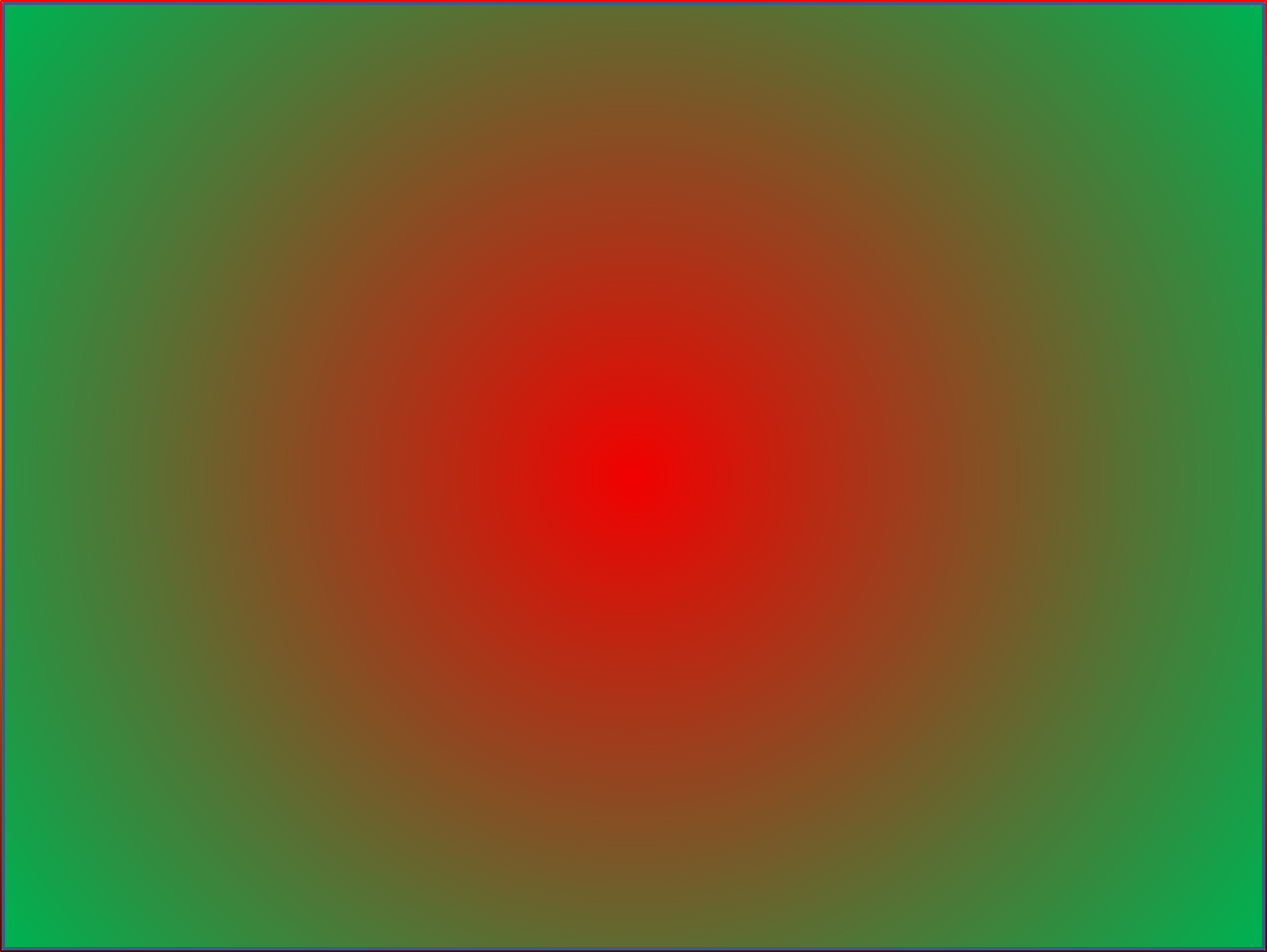 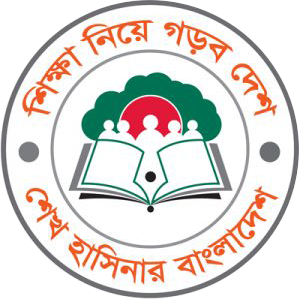 বঙ্গবন্ধু শেখ মুজিবর রহমান-এর 
জীবন বৃত্তান্ত
জাতির জনক বঙ্গবন্ধু শেখ মুজিবুর রহমান-এর
জন্মশত বার্ষিকী উদ্‌যাপন
আয়োজনেঃ ভটপুর আলিম মাদ্‌রাসা
তারিখঃ ১৭ মার্চ, ২০২০ খ্রিঃ
গোপালগঞ্জ
( টুঙ্গিপাড়া )
বঙ্গবন্ধু শেখ মুজিবর রহমান-এর 
জীবন বৃত্তান্ত
বয়সঃ ১৮
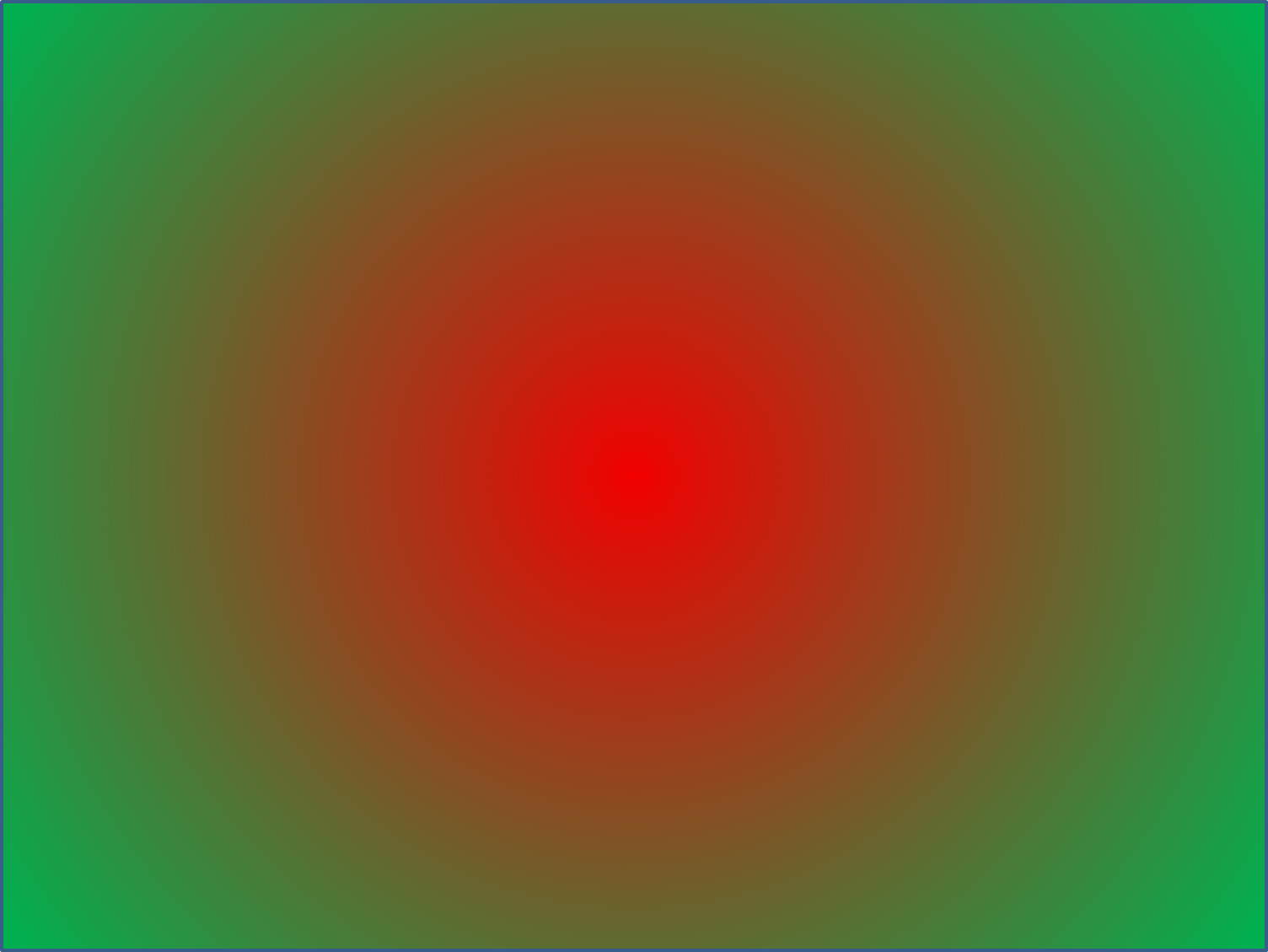 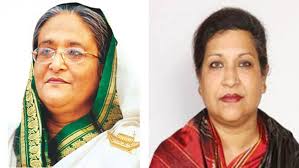 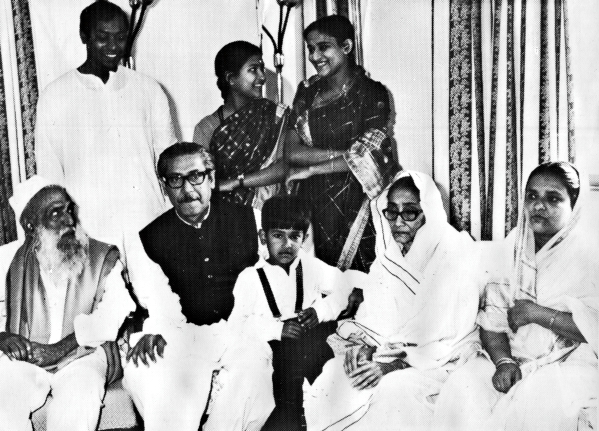 বঙ্গবন্ধু’র জীবনে চলার পথে কিছু দূর্লভ ছবি
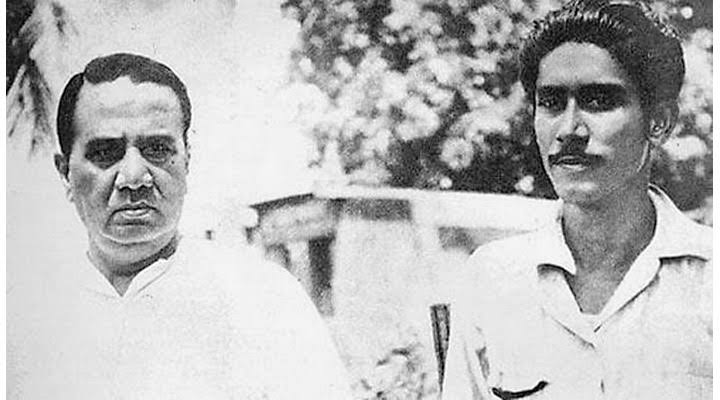 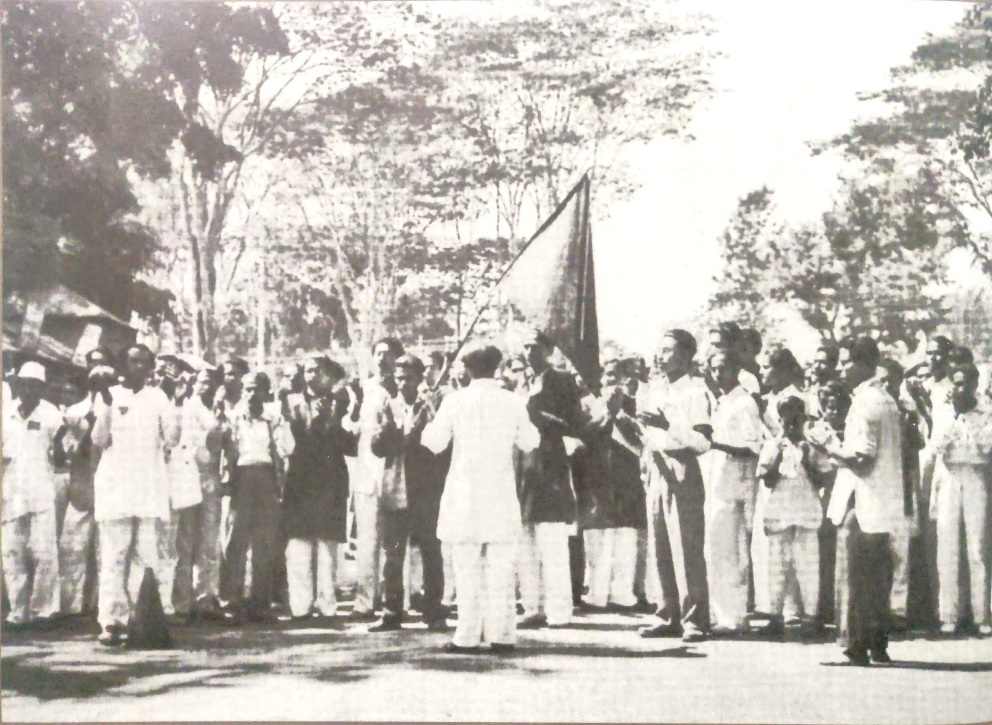 বঙ্গবন্ধু’র জীবনে চলার পথে কিছু দূর্লভ ছবি
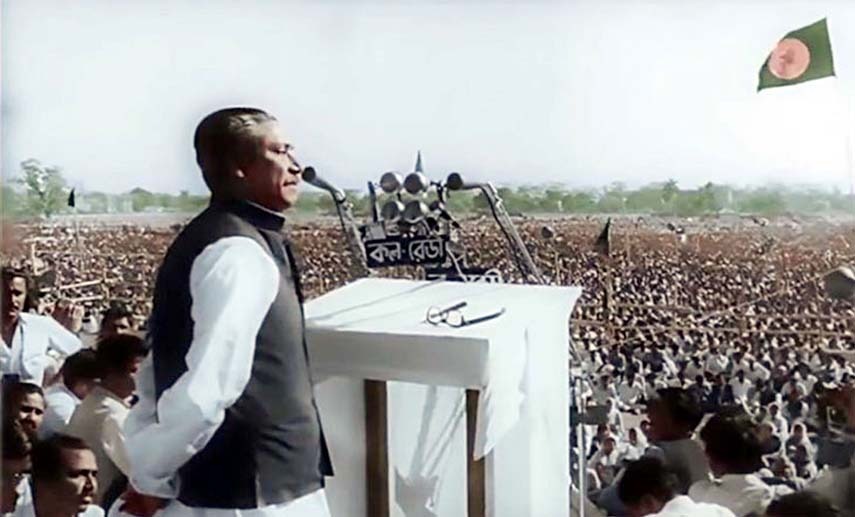 বঙ্গবন্ধু’র জীবনে চলার পথে কিছু দূর্লভ ছবি
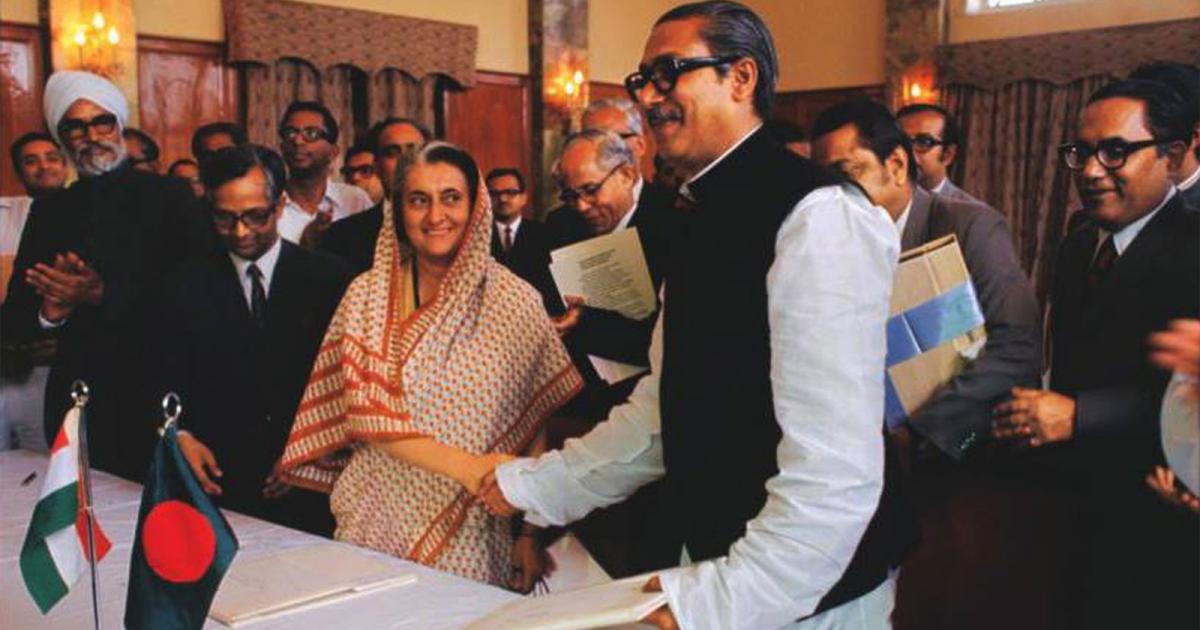 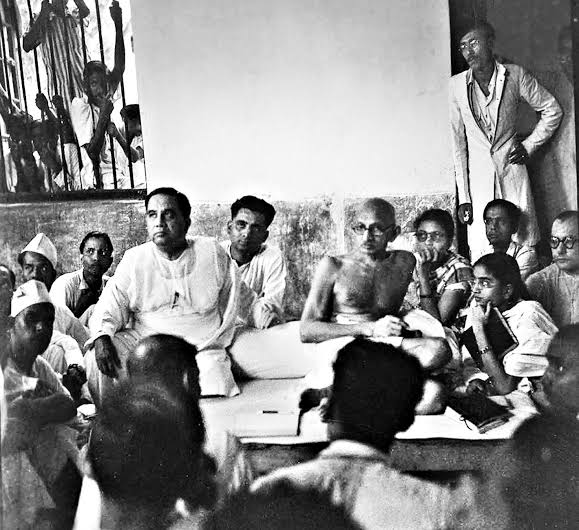 বঙ্গবন্ধু’র জীবনে চলার পথে কিছু দূর্লভ ছবি
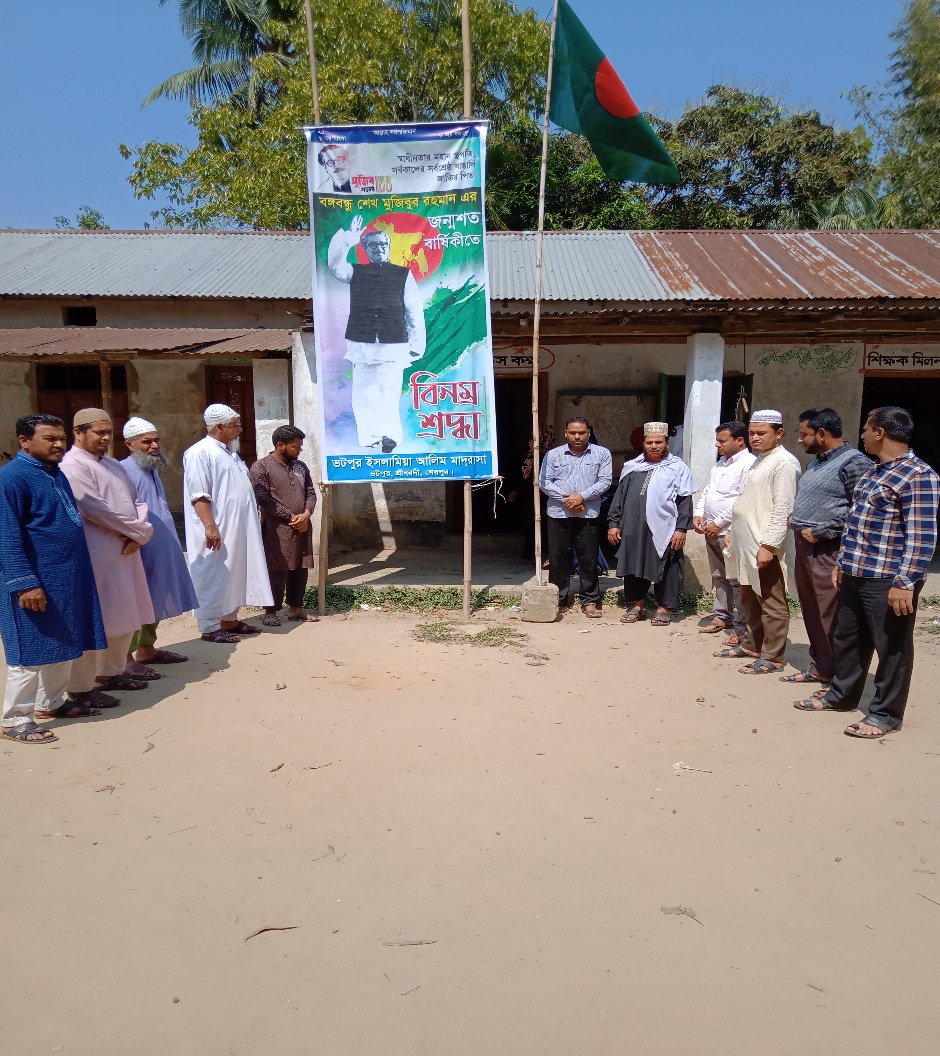 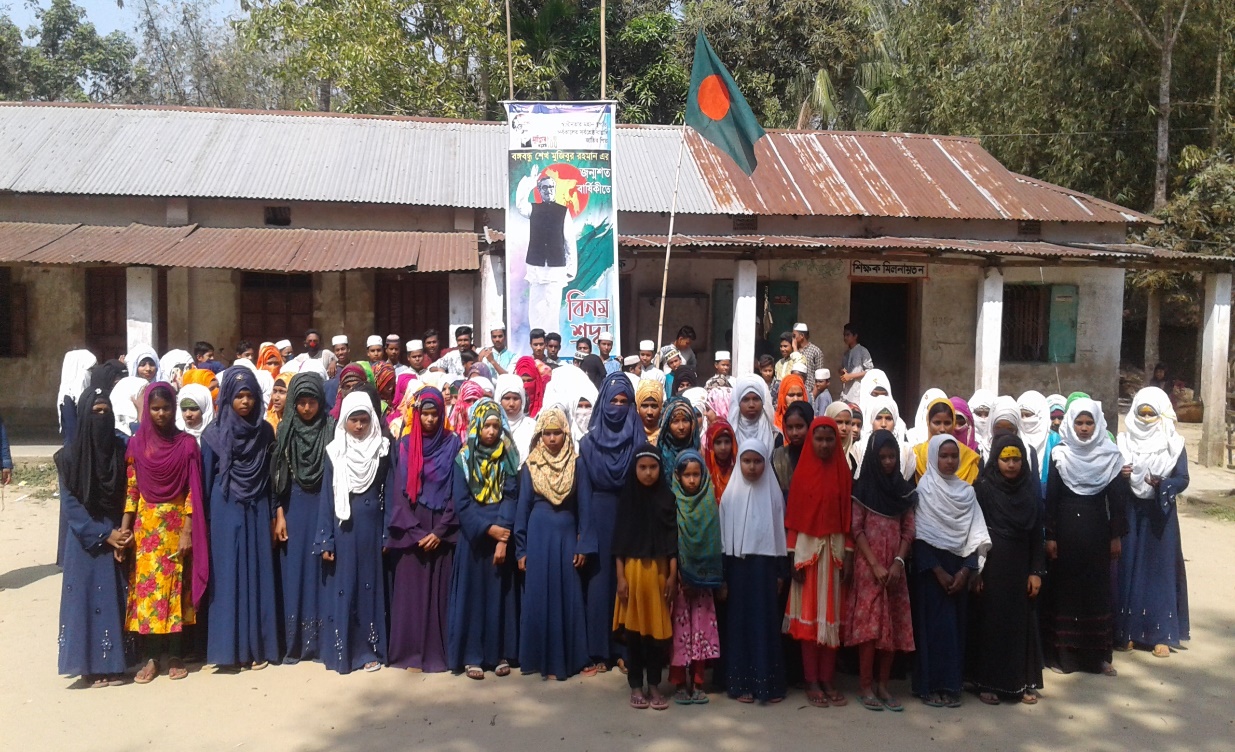 বঙ্গবন্ধু’র জন্মশত বার্ষিকীতে মাদরাসার 
মাঠে শিক্ষক- শিক্ষার্থীদের গ্রুপ ছবি
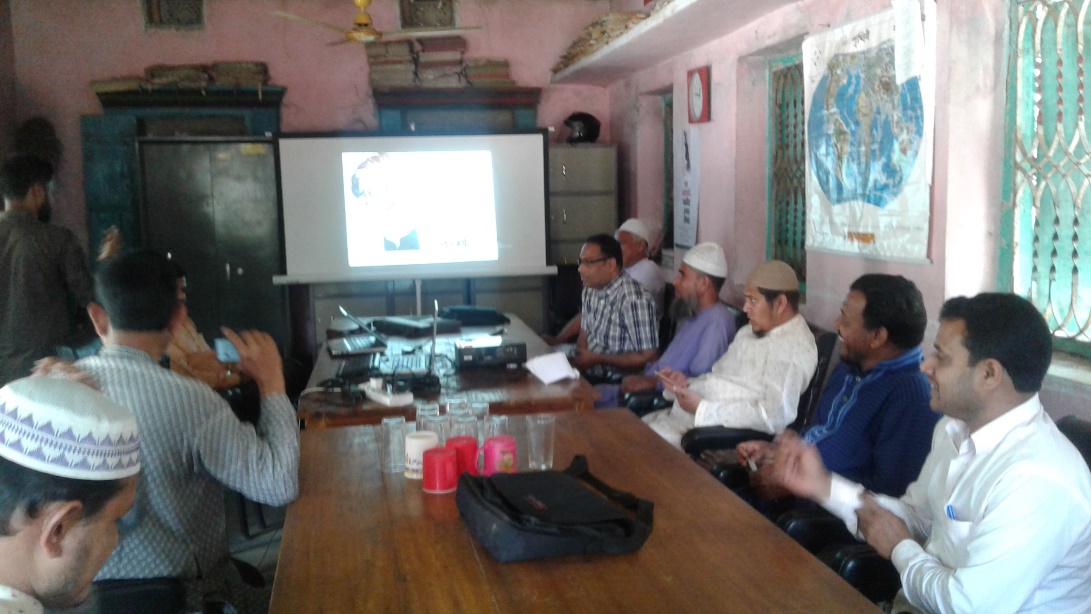 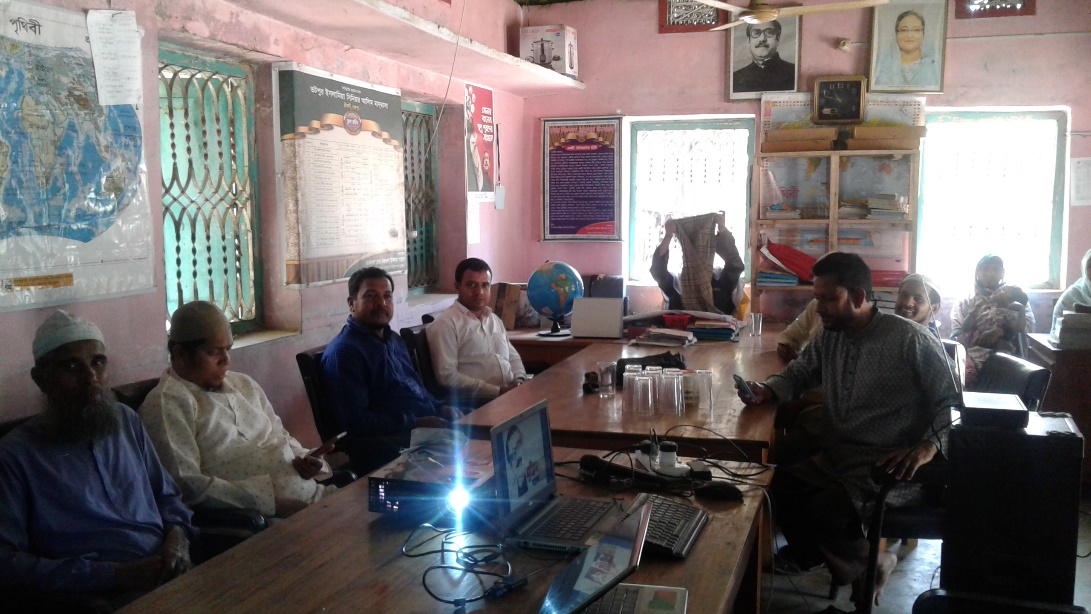 বঙ্গবন্ধু’র জন্মশত বার্ষিকীতে মাদরাসার 
শিক্ষক মিলনায়তনে ভিডিও ডকুমেন্টারি প্রদর্শণ
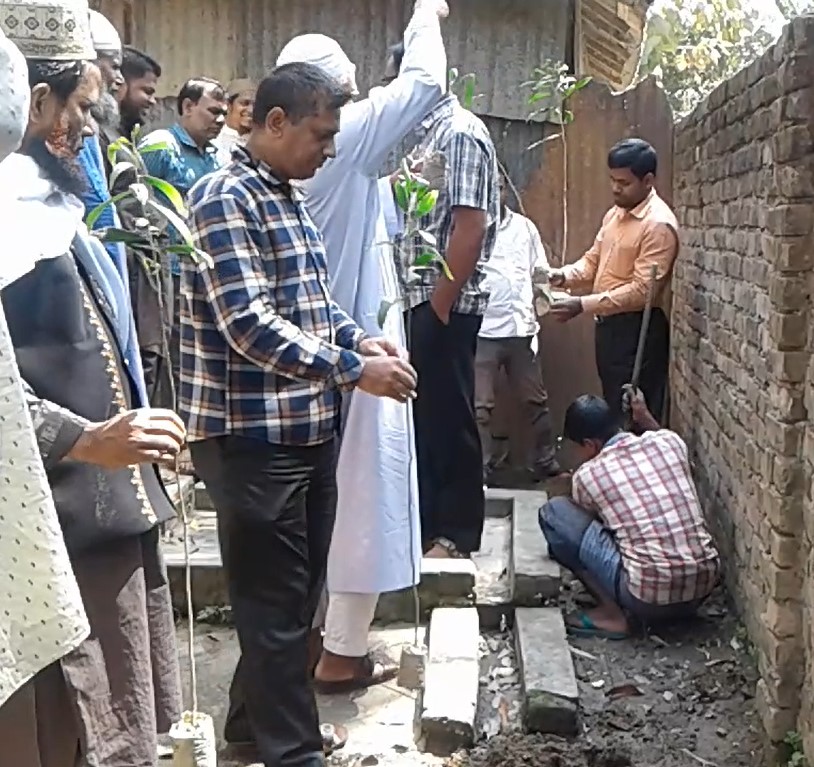 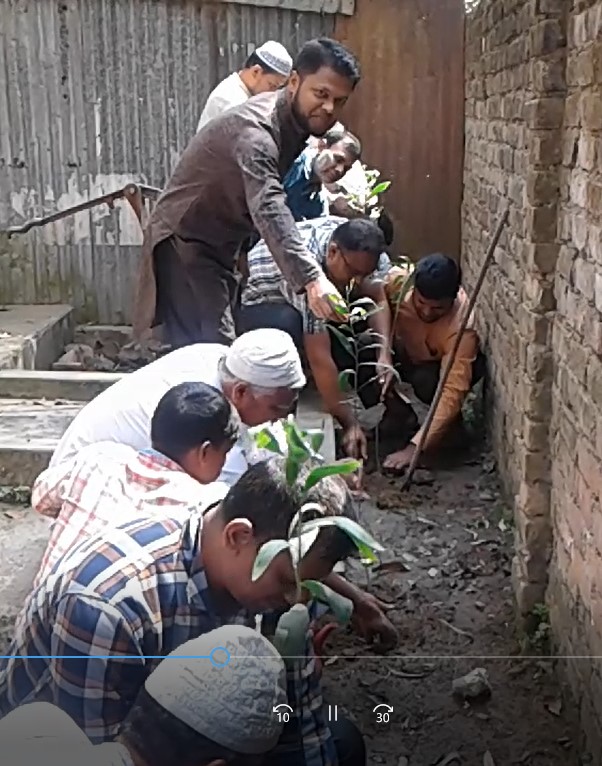 বঙ্গবন্ধু’র জন্মশত বার্ষিকীতে মাদরাসার 
সুবিধা জনক স্থানে বৃক্ষ রোপন করা হয়
বঙ্গবন্ধু’র জন্মশত বার্ষিকীতে মাদরাসায় 
ভিডিও ডকুমেন্টারি প্রদর্শণ ও বৃক্ষ রোপন করা হয়
ভিডিও ডকুমেন্টারির লিংক নিচে দেওয়া হলোঃ
https://www.youtube.com/watch?v=USLVpSdFuc0&t=51s
ধন্যবাদ
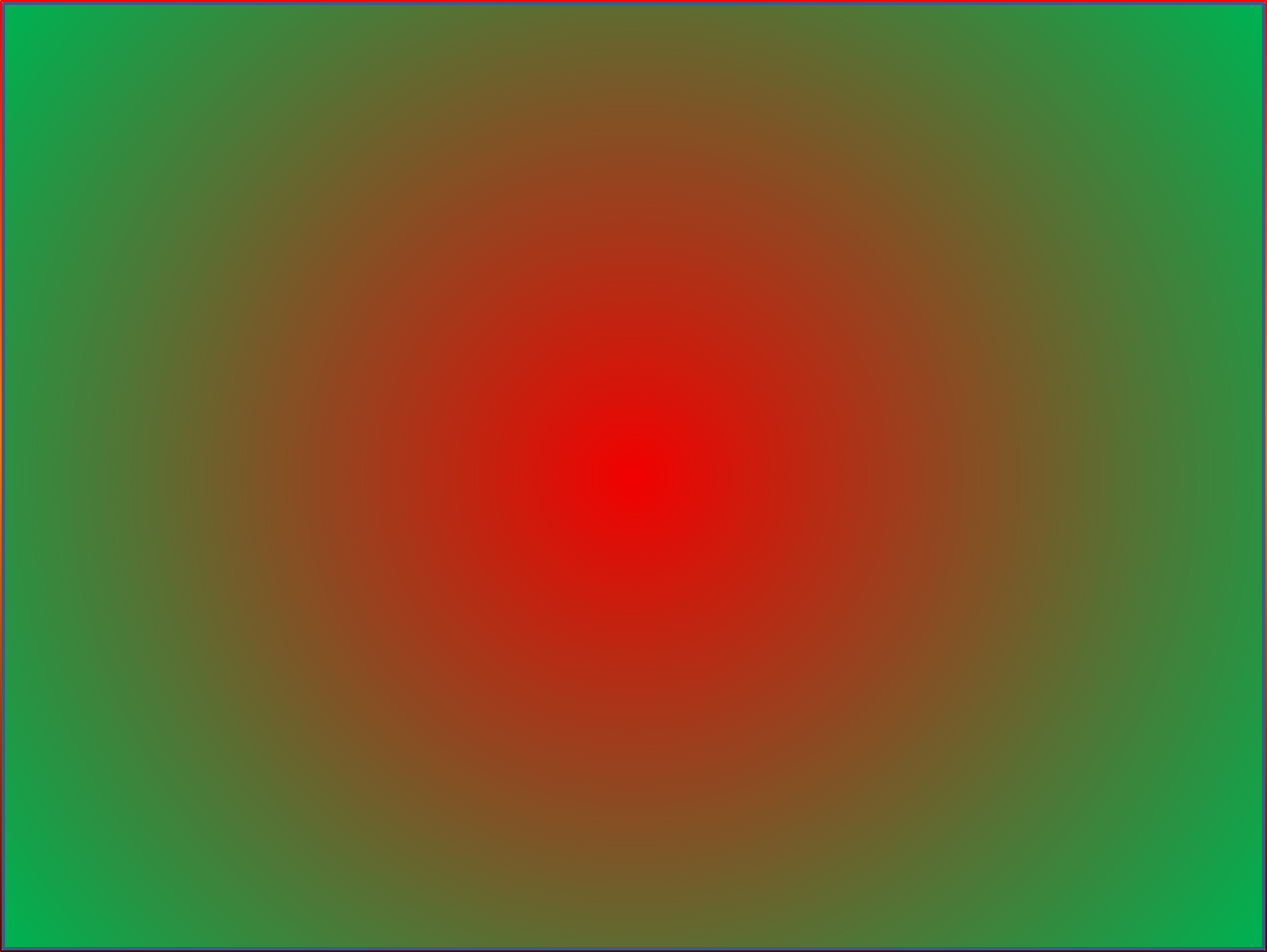 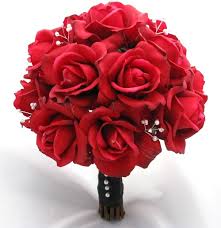